INFRAESTRUCTURA EDUCATIVA RESILIENTE
DR. LUIS MANUEL GARCIA MORENO
C H I A P A S
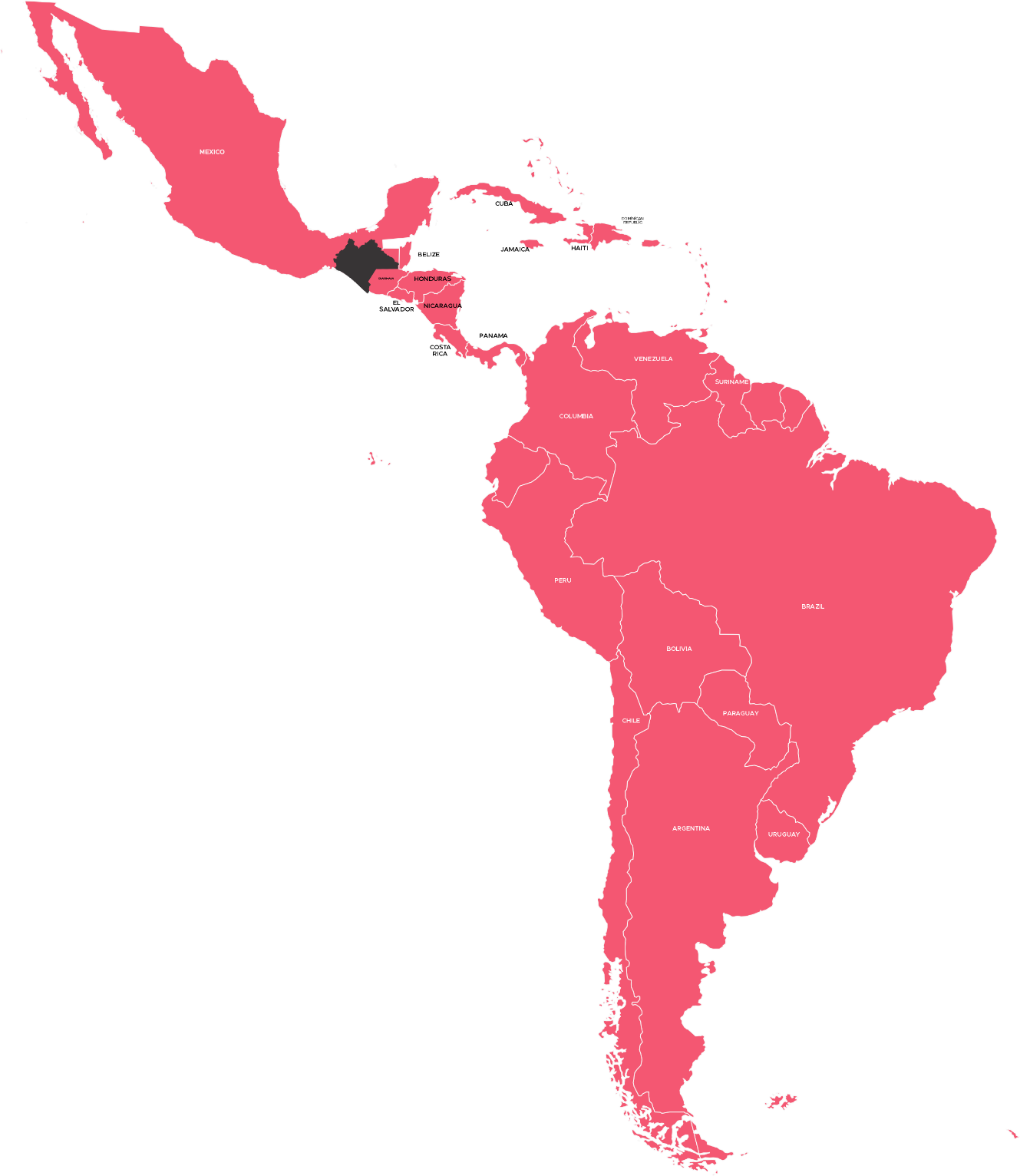 Ubicación: Frontera Sur - Sureste

Territorio: 74,415 Kms²

Municipios: 124

Localidades urbanas: 206

Localidades rurales: 20,951

Población: 5.5 millones de habs.

Habla indígena: 1.4 millones de  habs.
¿Qué Protegemos?
Viviendas habitadas: 
1’283,529

 Escuelas: 20,784


Alumnos: 2’078,540
 


Carreteras: 23,450 kms.
 

Aeropuertos: 3 Internacionales
Unidades vehiculares: 	851,853

Unidades médicas: 1,364


Unidades económicas: 	182,740
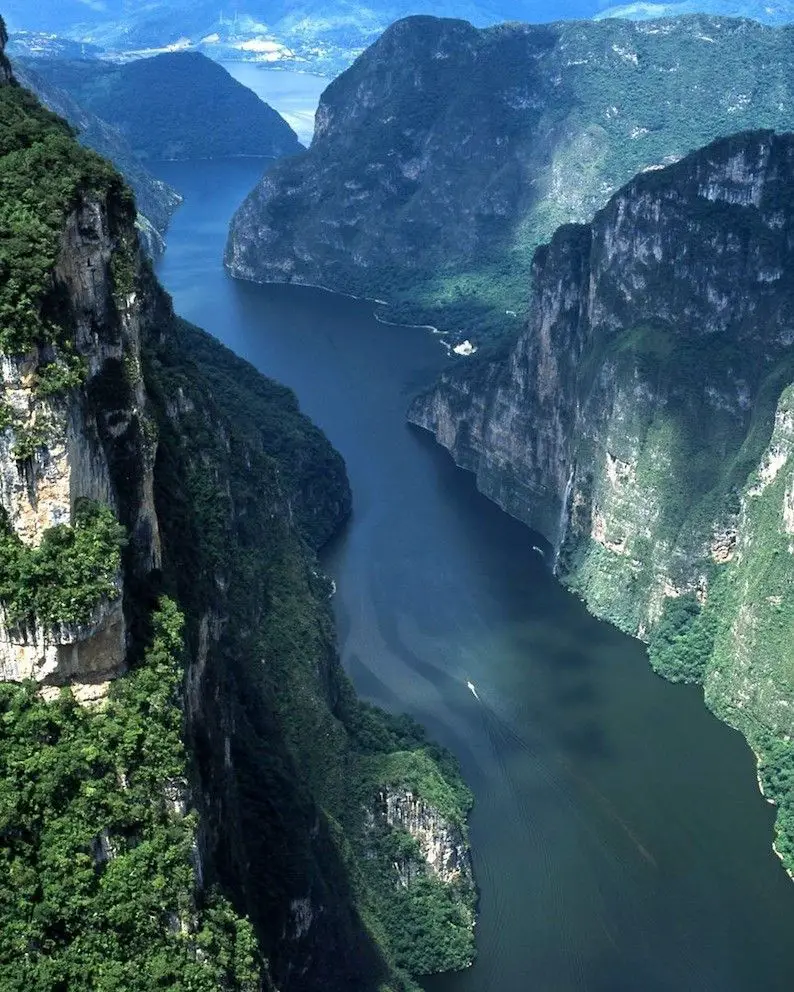 Medio Ambiente
Chiapas concentra el 30%  del agua superficial.

Los dos ríos más caudalosos, el Usumacinta y el Grijalva.

48 áreas naturales protegidas.

44.2% de la superficie cubierta por vegetación.
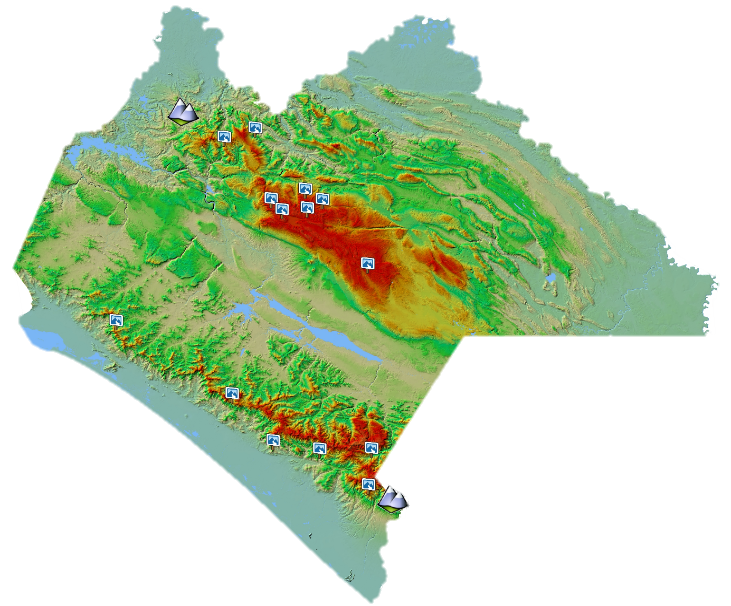 Principales Peligros
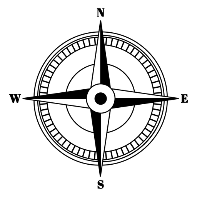 El Chichón
Hidrometeorológicos
Huracanes 
Tormentas Tropicales
 Frentes Fríos 
Inundaciones Fluviales y Pluviales
Geológicos
Sismos 
Movimiento de Laderas
Volcanes
Volcanes
Antrópicos
Migración
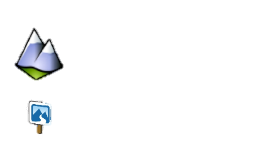 Químicos - Tecnológicos
Incendios Forestales y Pastizales
2
Activos

Inactivos
Tacaná
14
Áreas de formación de ciclones tropicales - Zona Ciclogenética
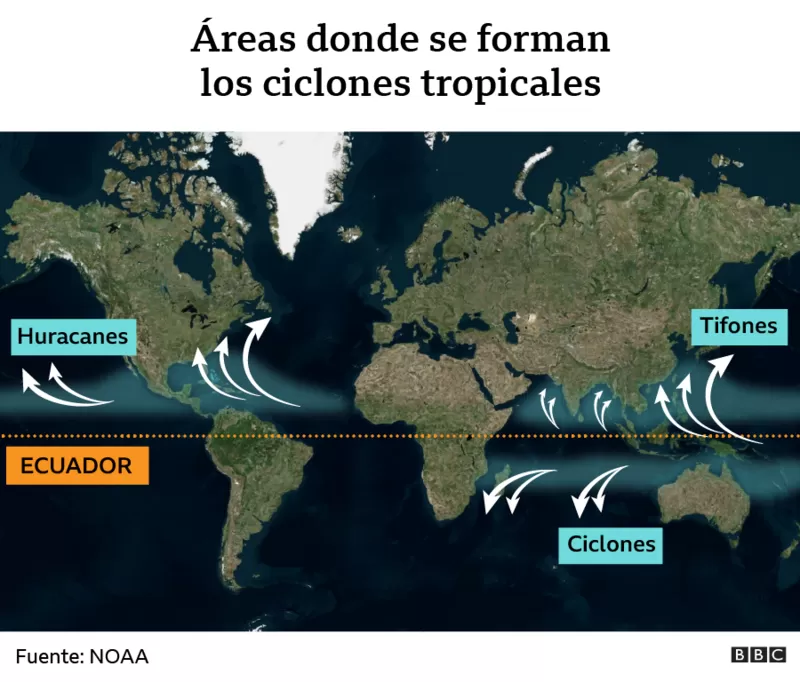 Chiapas
Placas tectónicas que influyen sísmicamente en Chiapas
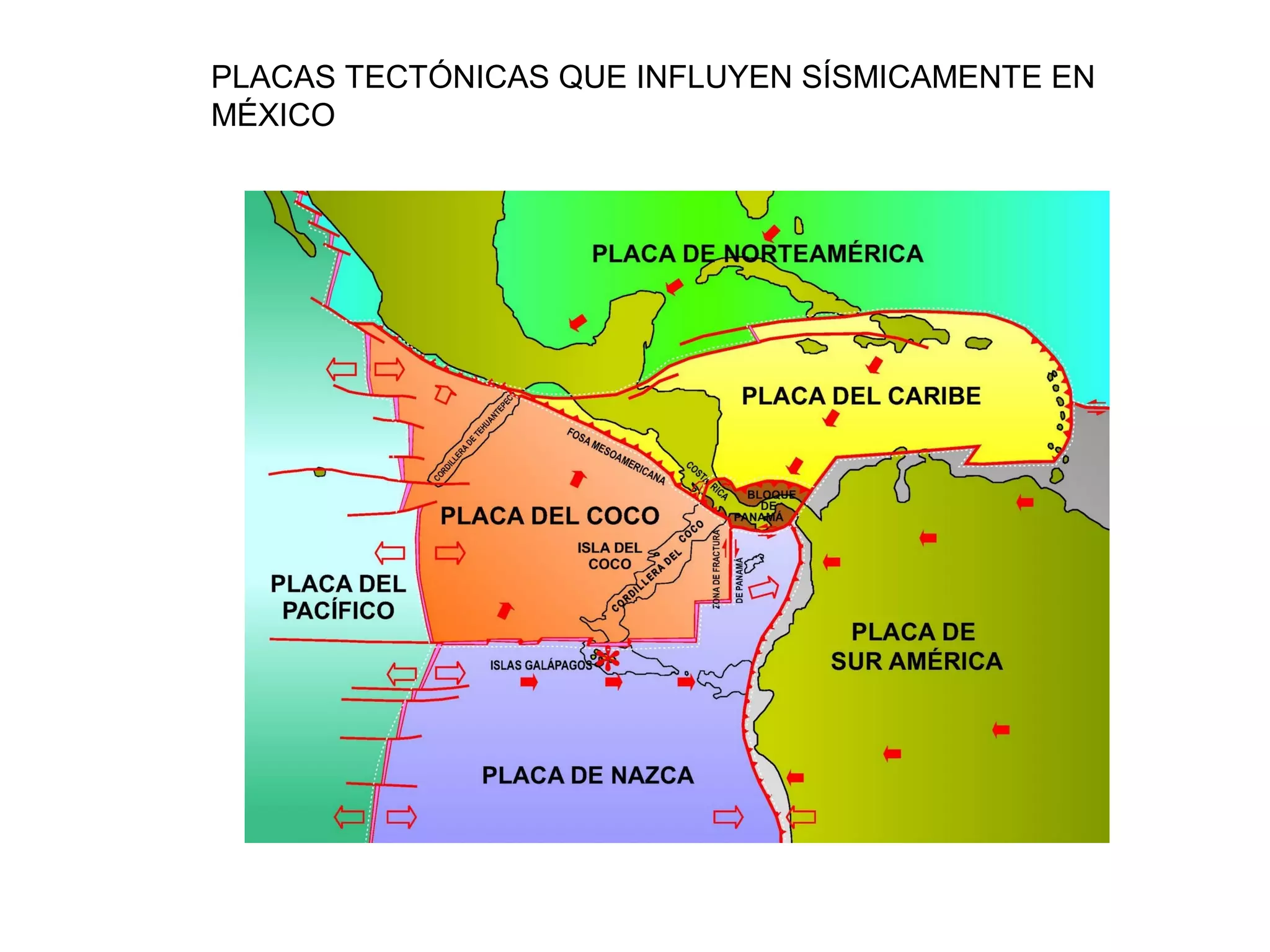 Chiapas
2017 Sismo de Magnitud 8.2
Septiembre 07
140 km al suroeste de Pijijiapan
Sismo de mayor magnitud ocurrido en México
97 Municipios en desastre
1.6 millones de personas afectadas
Daños:
46,773 viviendas
3,070 escuelas
FOGIRD
Recursos por $279 millones de pesos
EDUCACIÓN 
DIAGNÓSTICO CHIAPAS
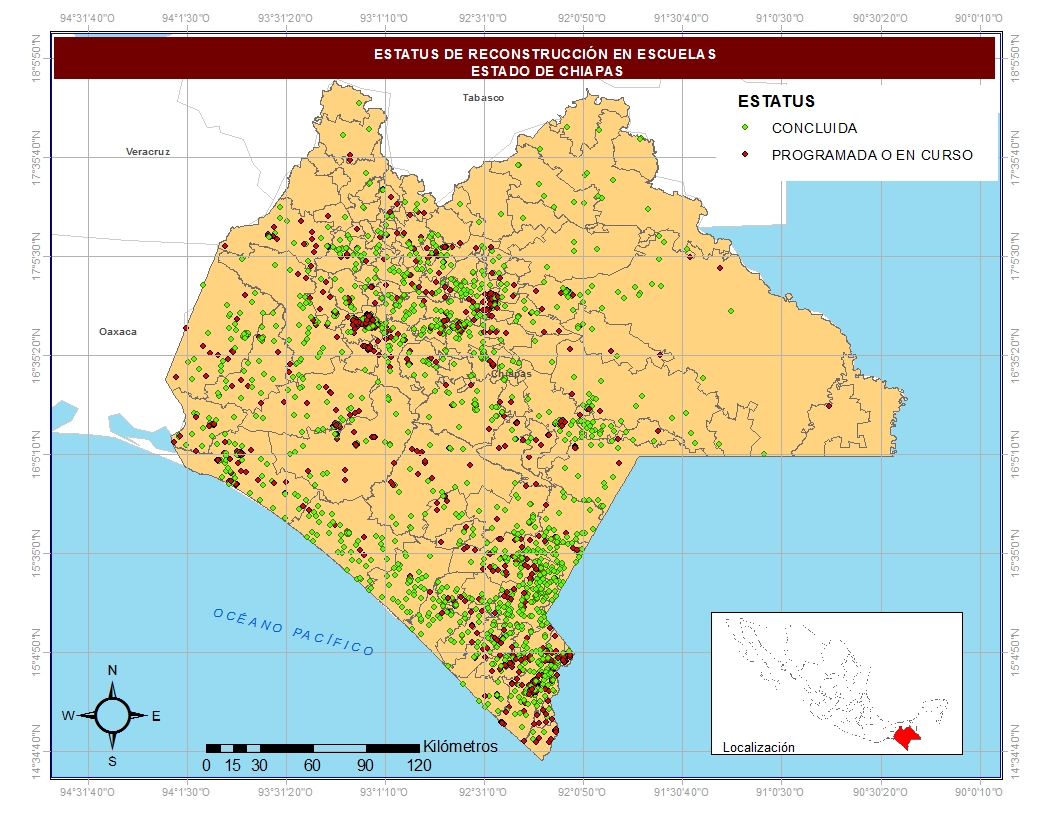 TUXTLA 
GUITIÉRREZ
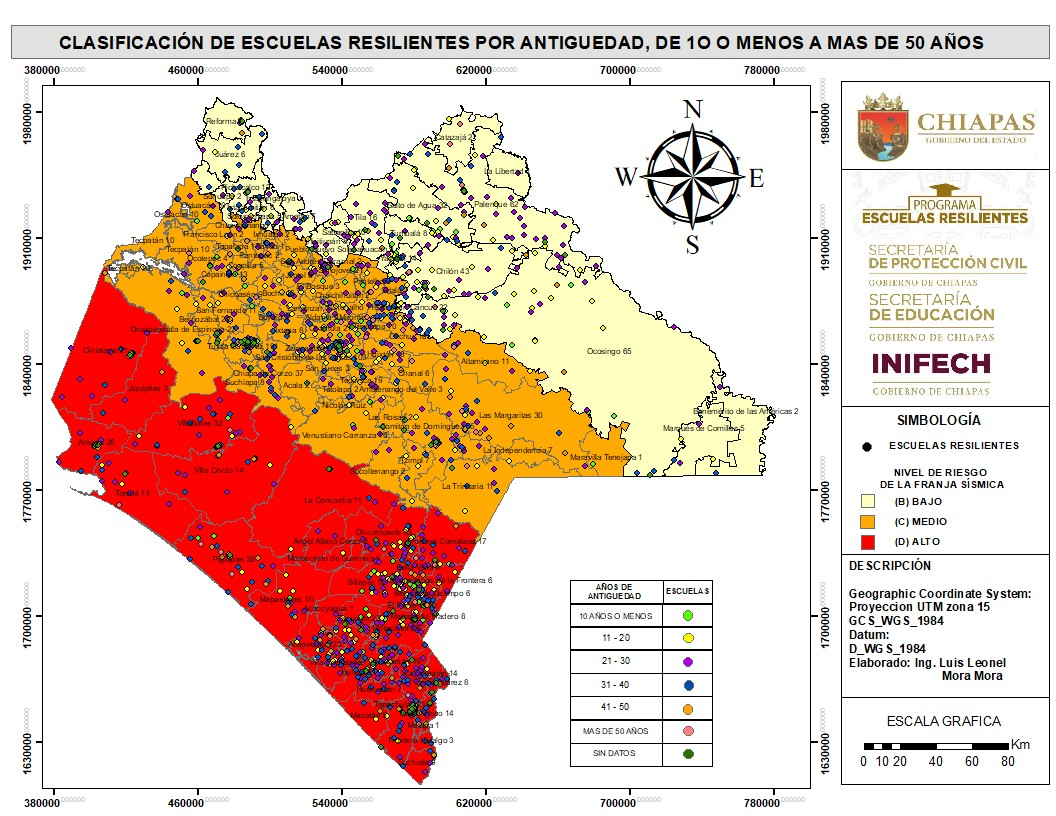 Educación Básica (2020)
Preescolar 
Primaria  
Secundaria
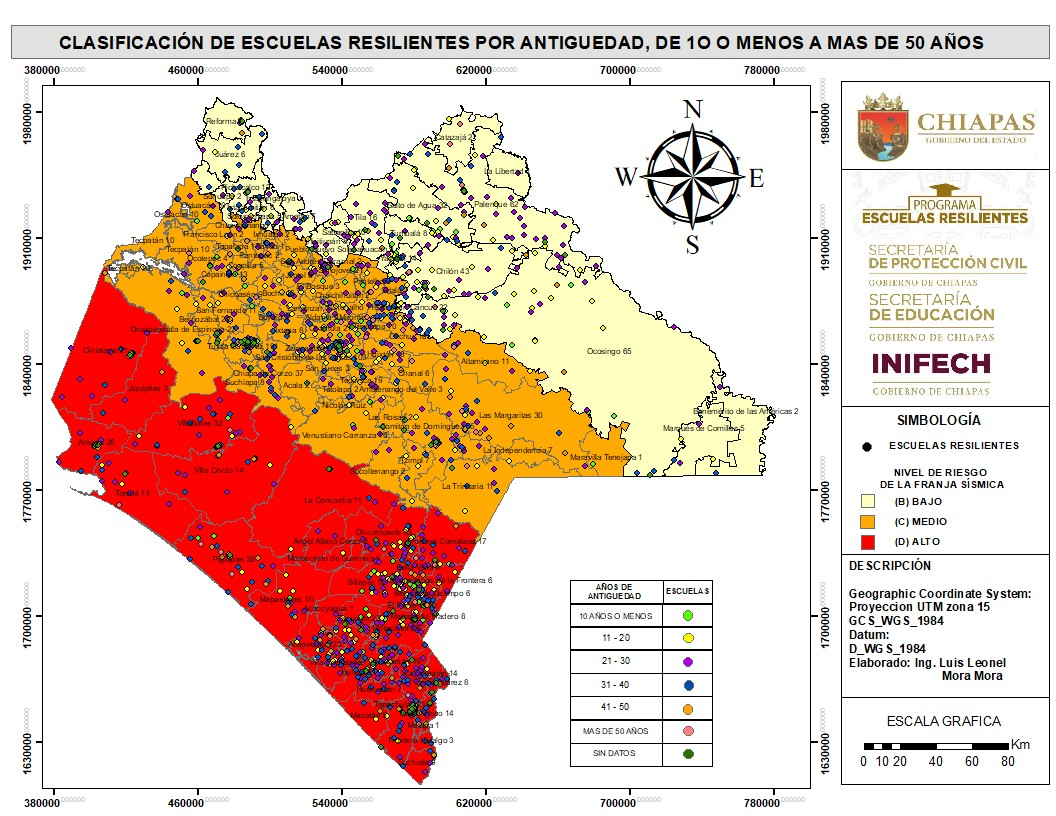 Atlas de Riesgos
www.atlasderiesgoschiapas.mx
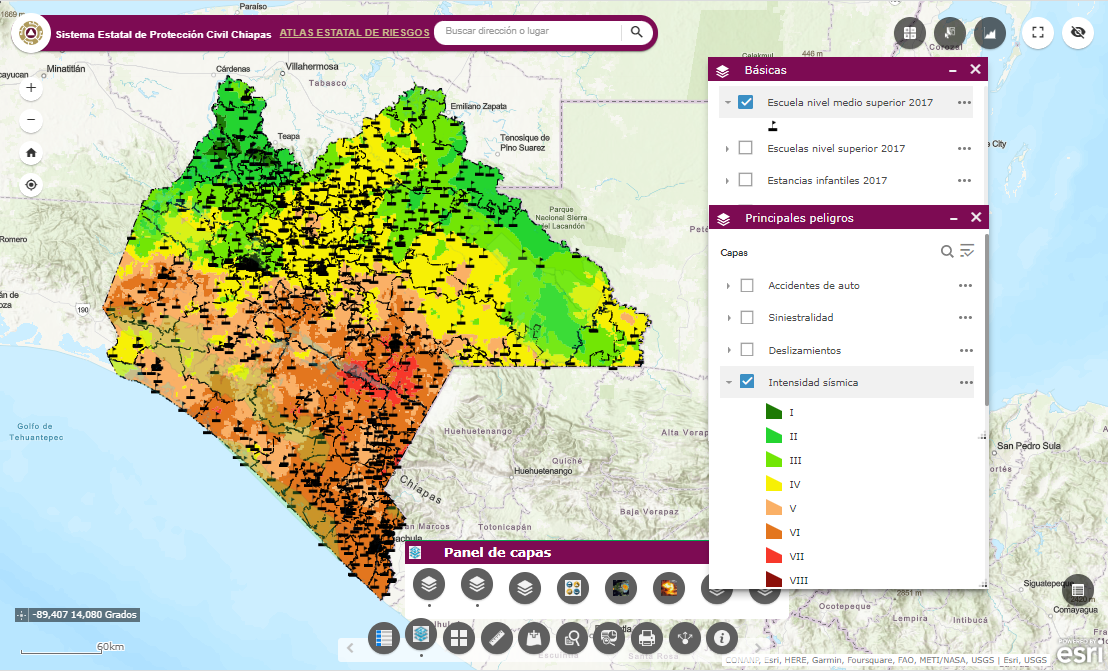 Disponible 
24 Hrs. / 365 días
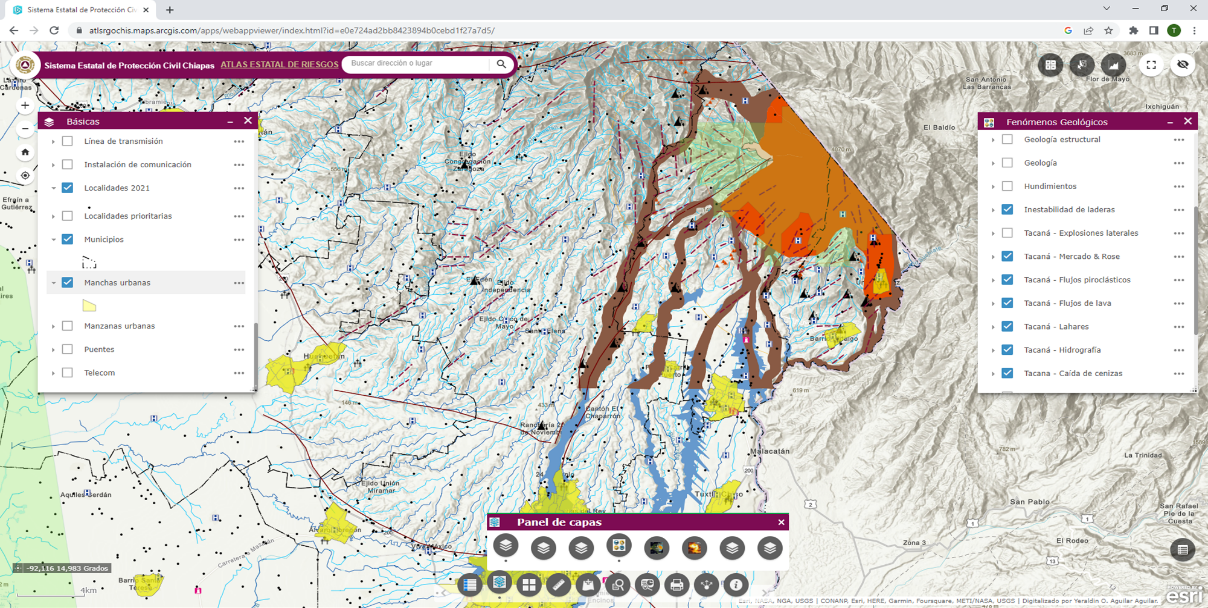 Cuenta con más de 300 capas de Información 

Se actualiza diariamente los módulos de la plataforma @PCivilChiapas quienes proveen de información al Atlas Estatal de Riesgos
Estadísticas
Desde el 16 de Diciembre de 2021 a la fecha, se han tenido 6,613 visitas de diferentes direcciones IP 

Consultas con los temas de mayor acceso:
Peligros Volcánicos de Tacaná
Susceptibilidad a
     deslizamientos
Peligros Geológicos

Se han generado 298,948 consultas directa a capas de información específica del Atlas.
Dictámenes de Riesgo
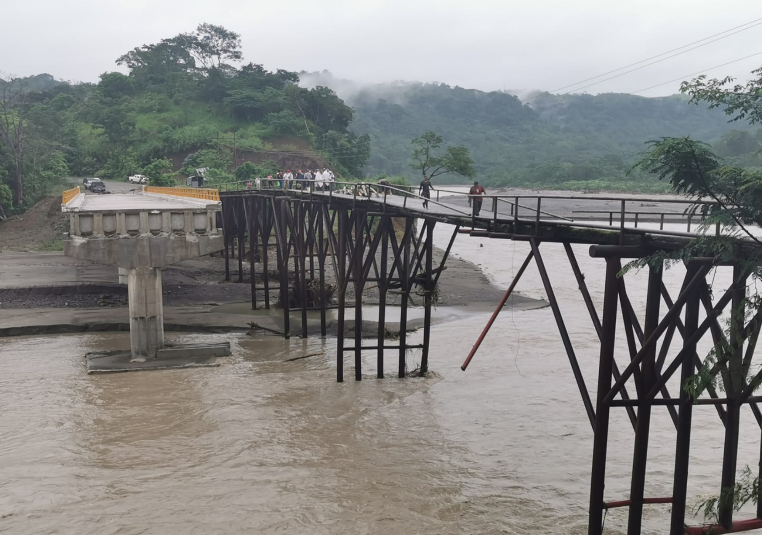 Los dictámenes de riesgo en la Ley de Protección Civil del Estado de Chiapas se exigen para:
Construcción
Reconstrucción 
Traslados de dominio
Transferencia de Riesgo
¡O B L I G A T O R I O!
Delito Grave
Dictámenes de Riesgo
Total: 15,271
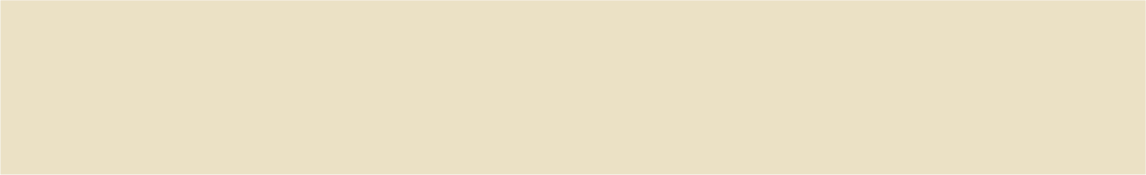 2019
2020
2021
2022
2023
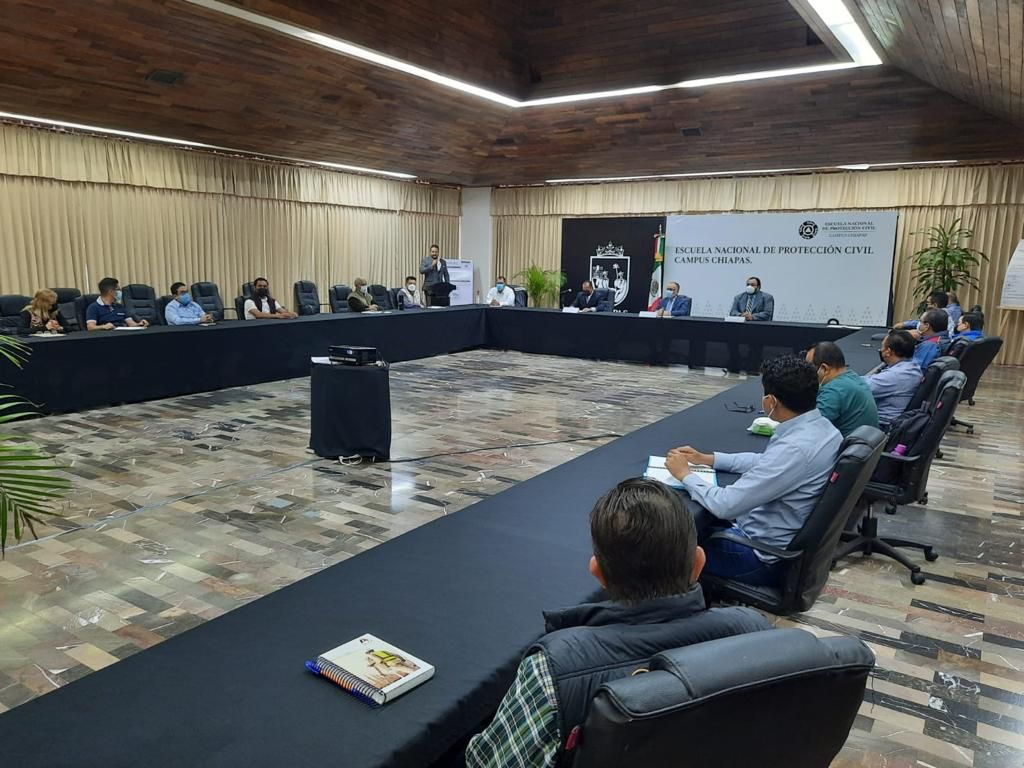 Profesionales Acreditados
Dictaminador de Riesgos 
Dictaminador de Riesgos Estructurales
Dictaminadores de Riesgos Eléctricos
Elaboración de Programas Internos
Capacitados y Certificados por la ENAPROC
Laboratorio de Ingeniería Aplicada a la Gestión de Riesgos
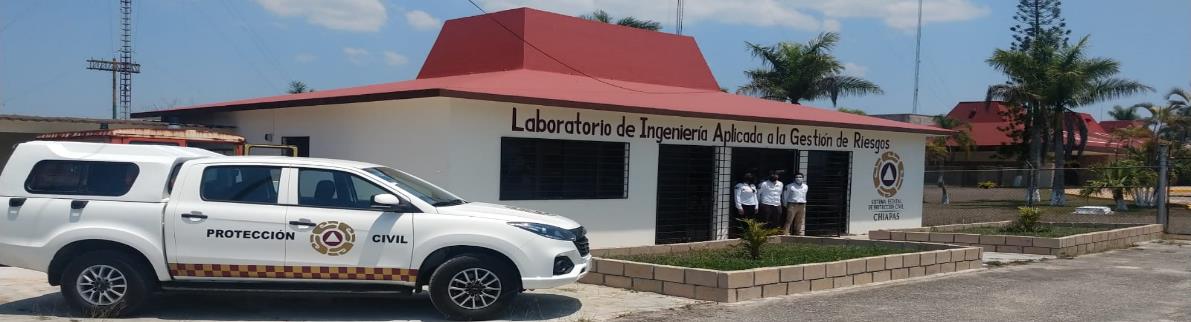 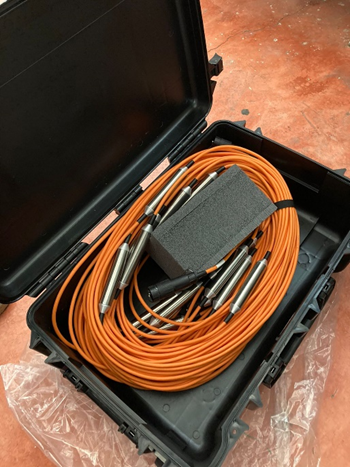 Equipo Resistivimetro (ARES)
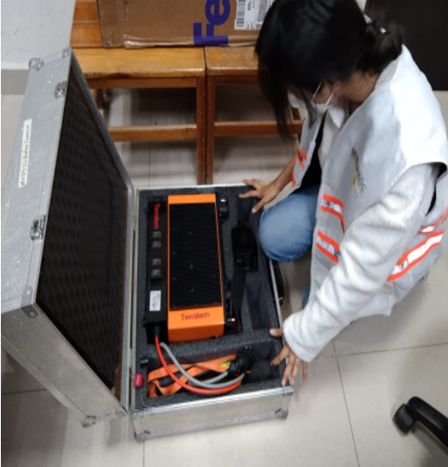 Sondeo Eléctrico Vertical
Tomografías
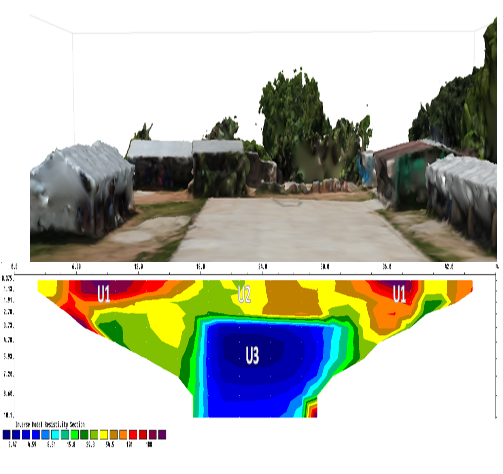 Permiten investigar las características relacionadas con la composición geológica del suelo con fines de identificación de zonas kársticas, hundimientos o socavones.
Estudio 
Electromagnético
Georadar
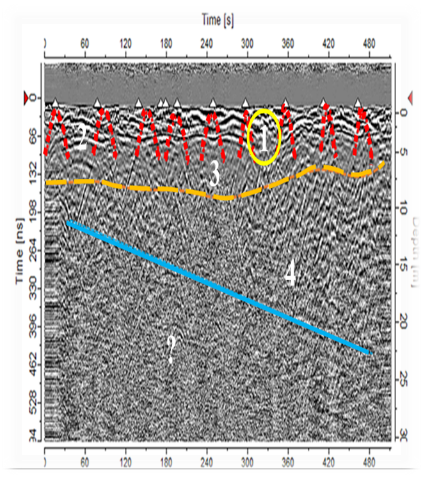 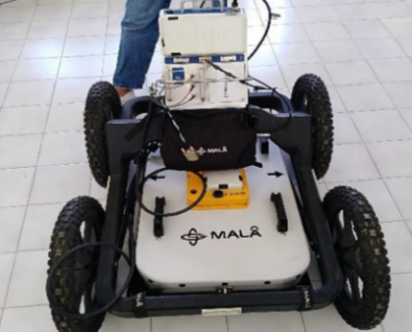 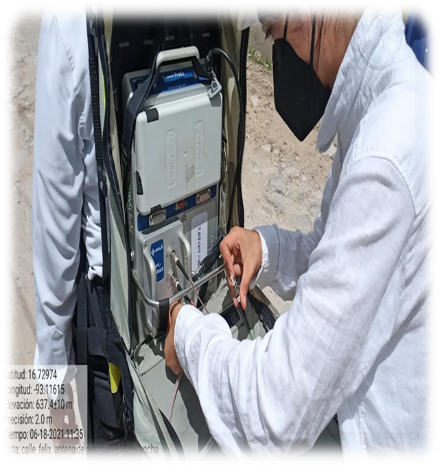 El georadar nos permite identificar utilidades (tuberías), rasgos estructurales (fallas) y hasta diferencias estratigráficas (limites litológicos), para identificar la configuración del suelo.
Vulnerabilidad en Proceso de la Autoconstrucción
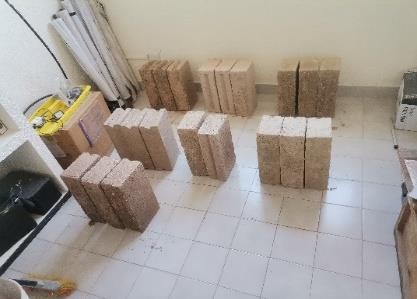 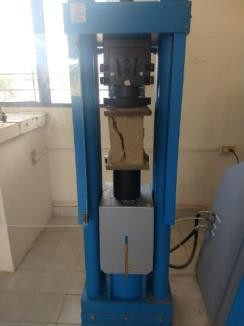 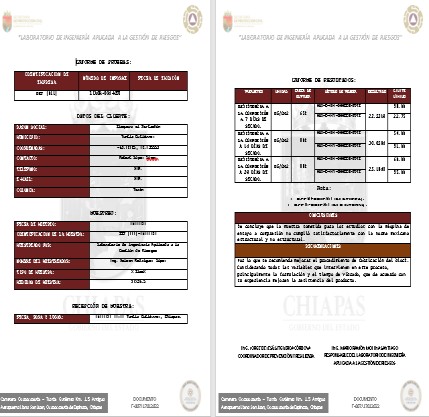 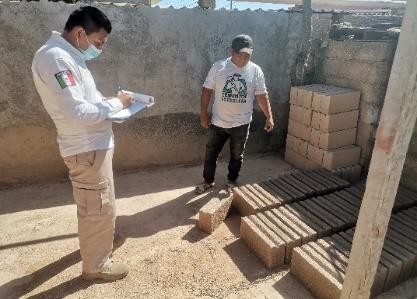 Máquina de Ensayo Universal
CALIBRACION CERTIFICADA
CIMED-FZA-498/499
La alta vulnerabilidad constructiva, ocasionada por el uso de materiales de construcción de mala calidad, incrementa el riesgo de desastres
Resultados Obtenidos en la Vulnerabilidad 
en el Proceso de Fabricación de Block
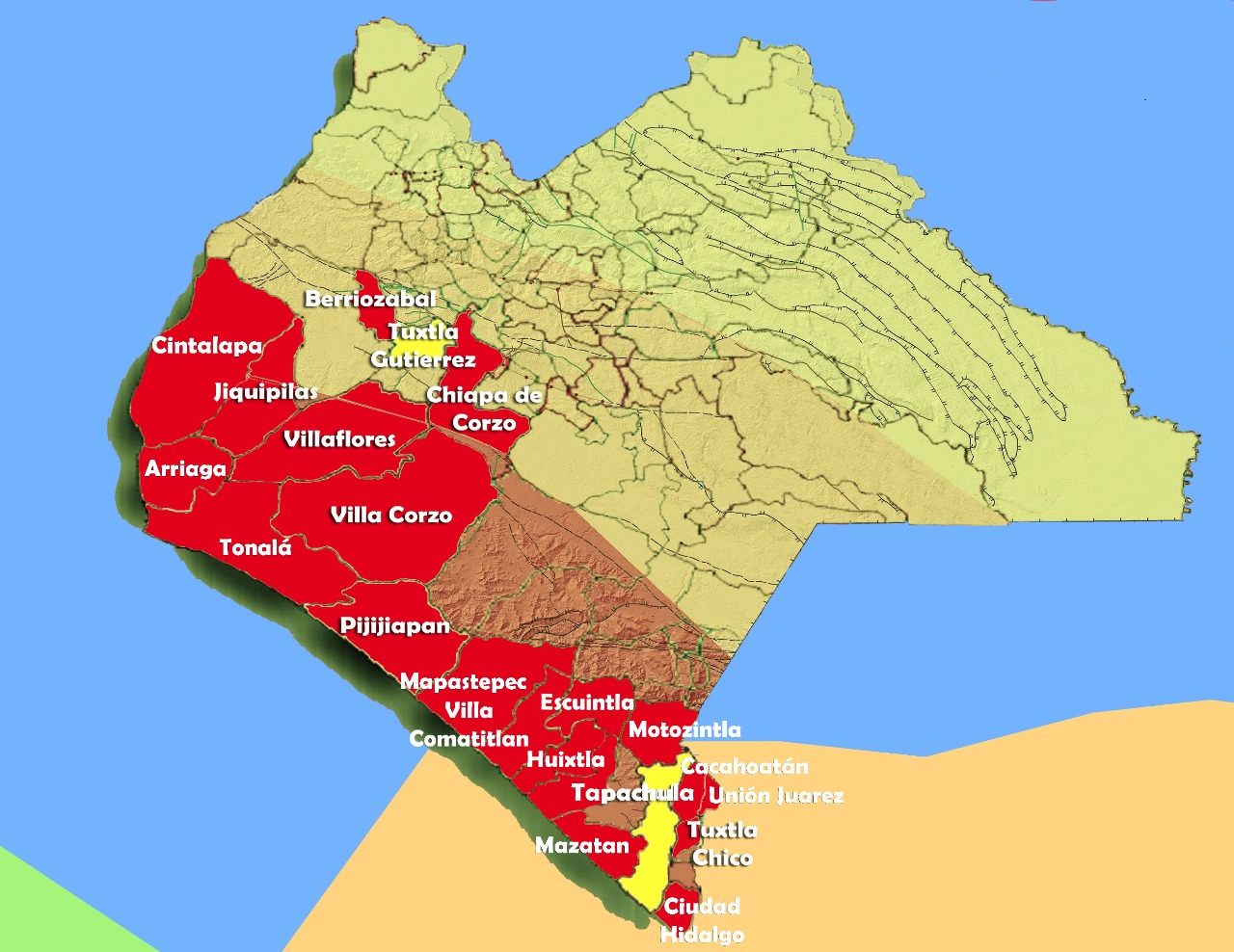 Elaboración del Manual para Fabricación de Bloques y Capacitación para la Autoconstrucción
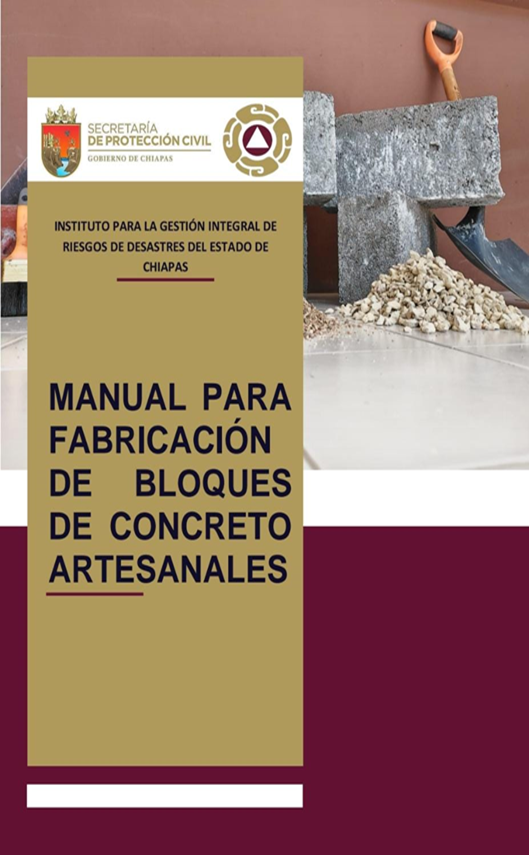 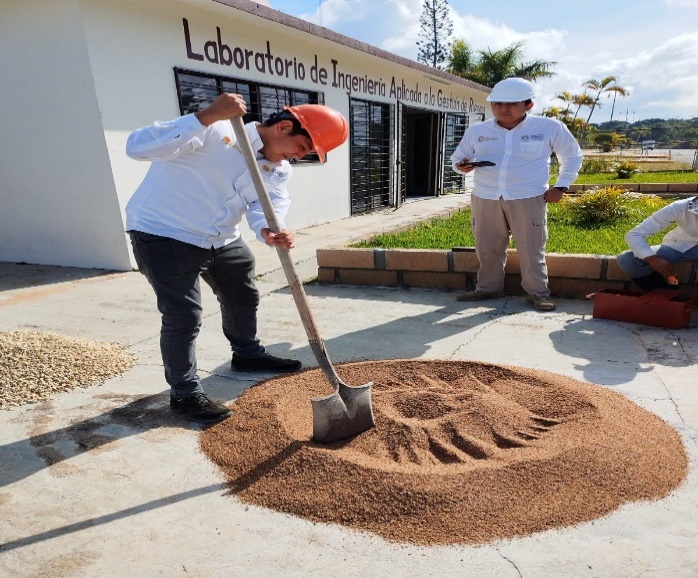 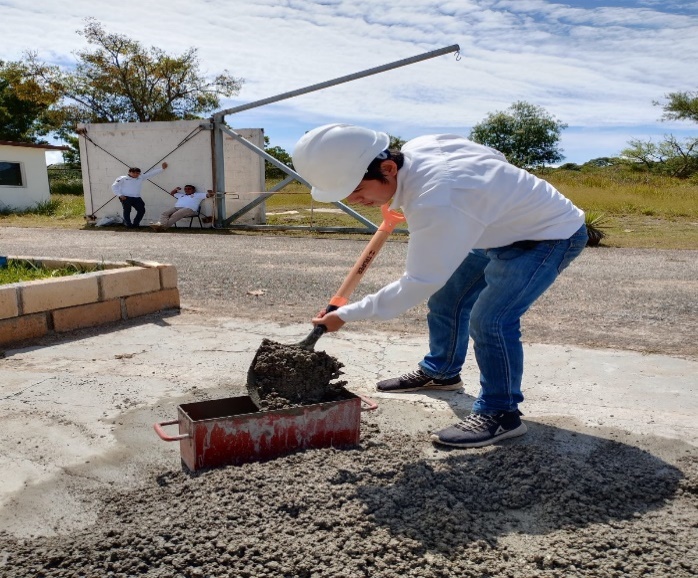 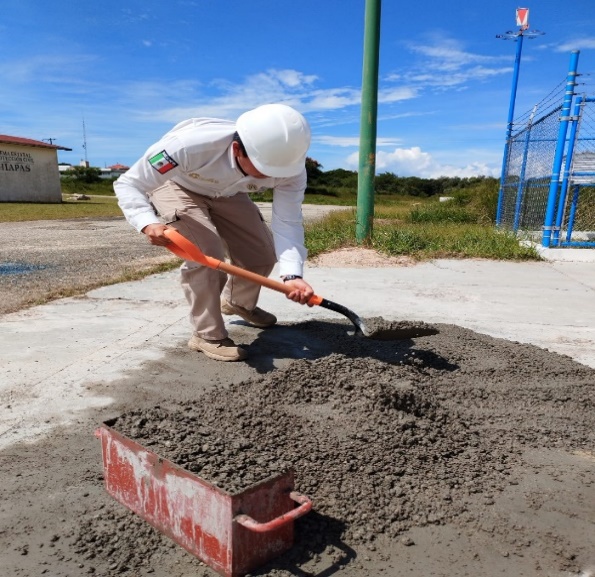 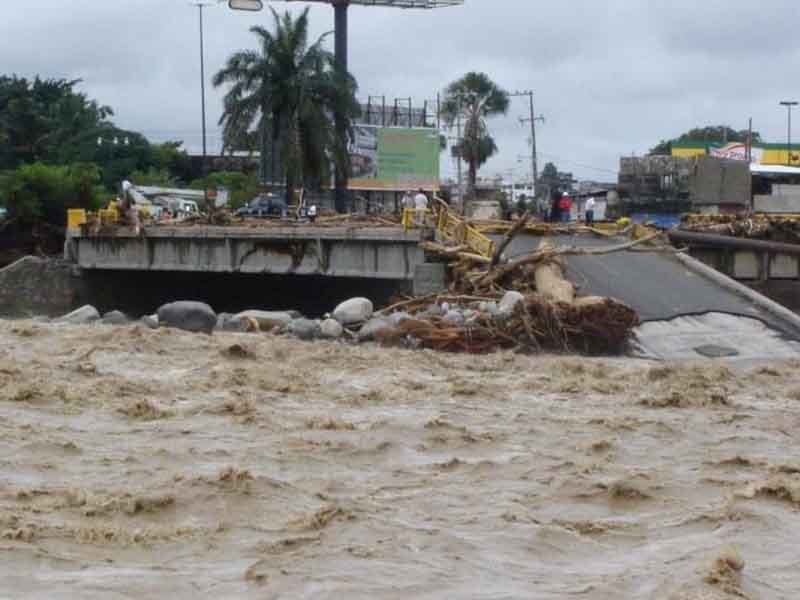 Por cada peso que se invierte en prevención de desastres se ahorran hasta 10 en reconstrucción
FINANCIAMIENTO PARA LA GESTION INTEGRAL DE RIESGOS
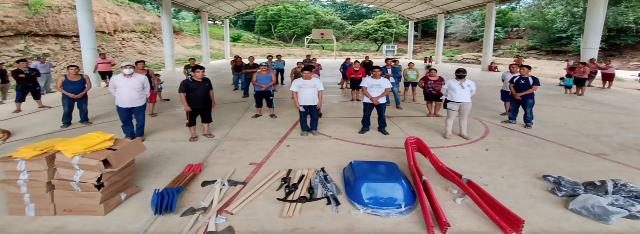 Fondo para la Gestión Integral de Riesgos de Desastres FOGIRD
10% del total de los últimos Desastres 

Fondo Municipal de Protección Civil
5% de techo financiero
Acciones de Reducción de Riegos en todas las etapas de la Gestión Integral de Riesgos
Equipamiento
Adquisición de insumos para la atención de emergencias. 
Reconstrucción
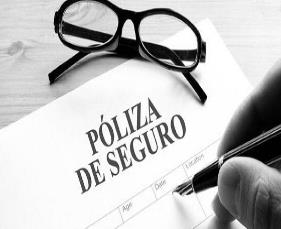 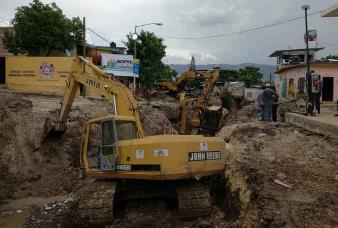 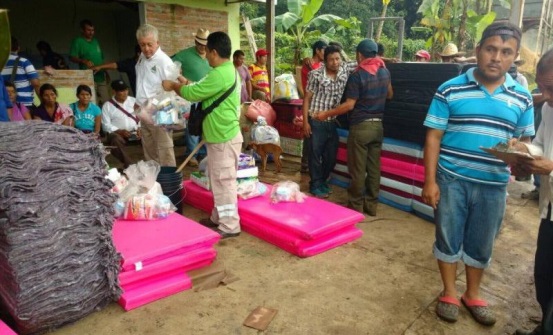 FONDO PARA LA GESTIÓN INTEGRAL DE RIESGOS DE DESASTRES - FOGIRD
RECURSOS AUTORIZADOS
Infraestructura Resiliente
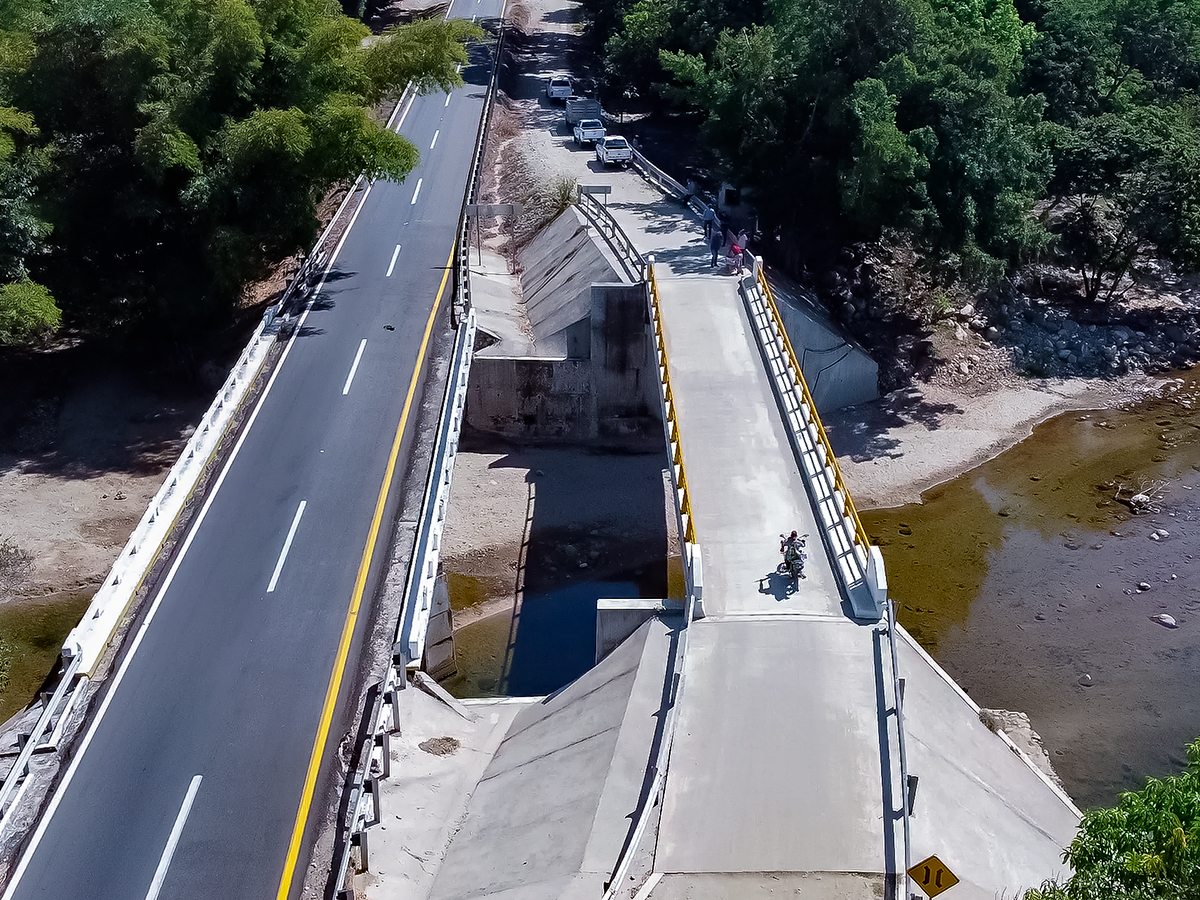 ESCUELA NACIONAL DE PROTECCIÓN CIVIL, CAMPUS CHIAPAS
8,660 alumnos 

1,933 egresados

326 mil 217  personas con capacitación
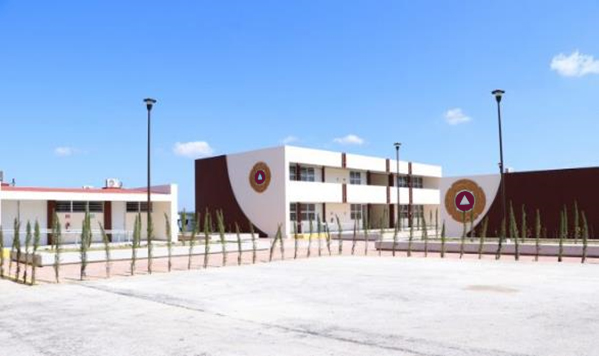 ESCUELA NACIONAL DE PROTECCIÓN CIVIL, CAMPUS CHIAPAS
Matrícula al 16 de Octubre de 2023:   8,660
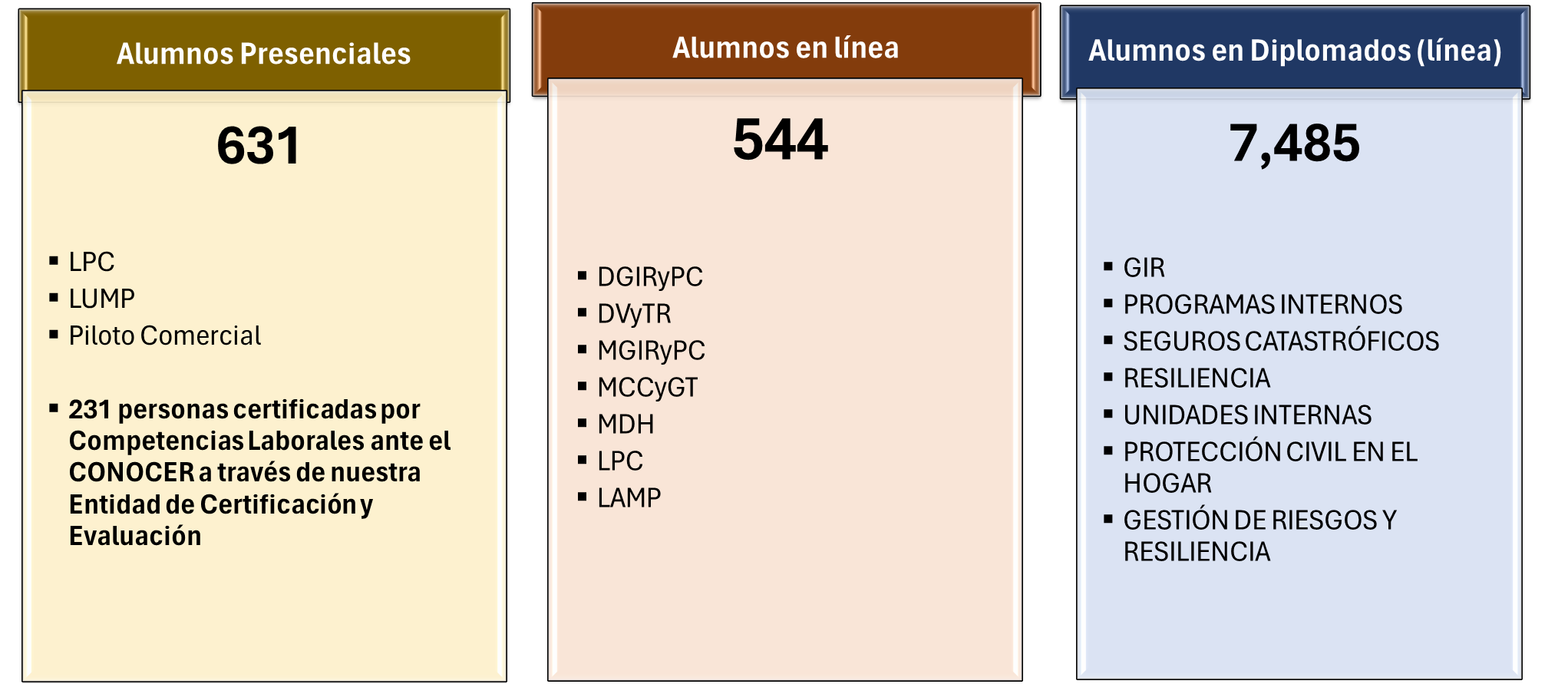 Cuatrimestre Septiembre – Diciembre 2023
07 Asignaturas de 
Maestrías
06 Asignaturas de Doctorados
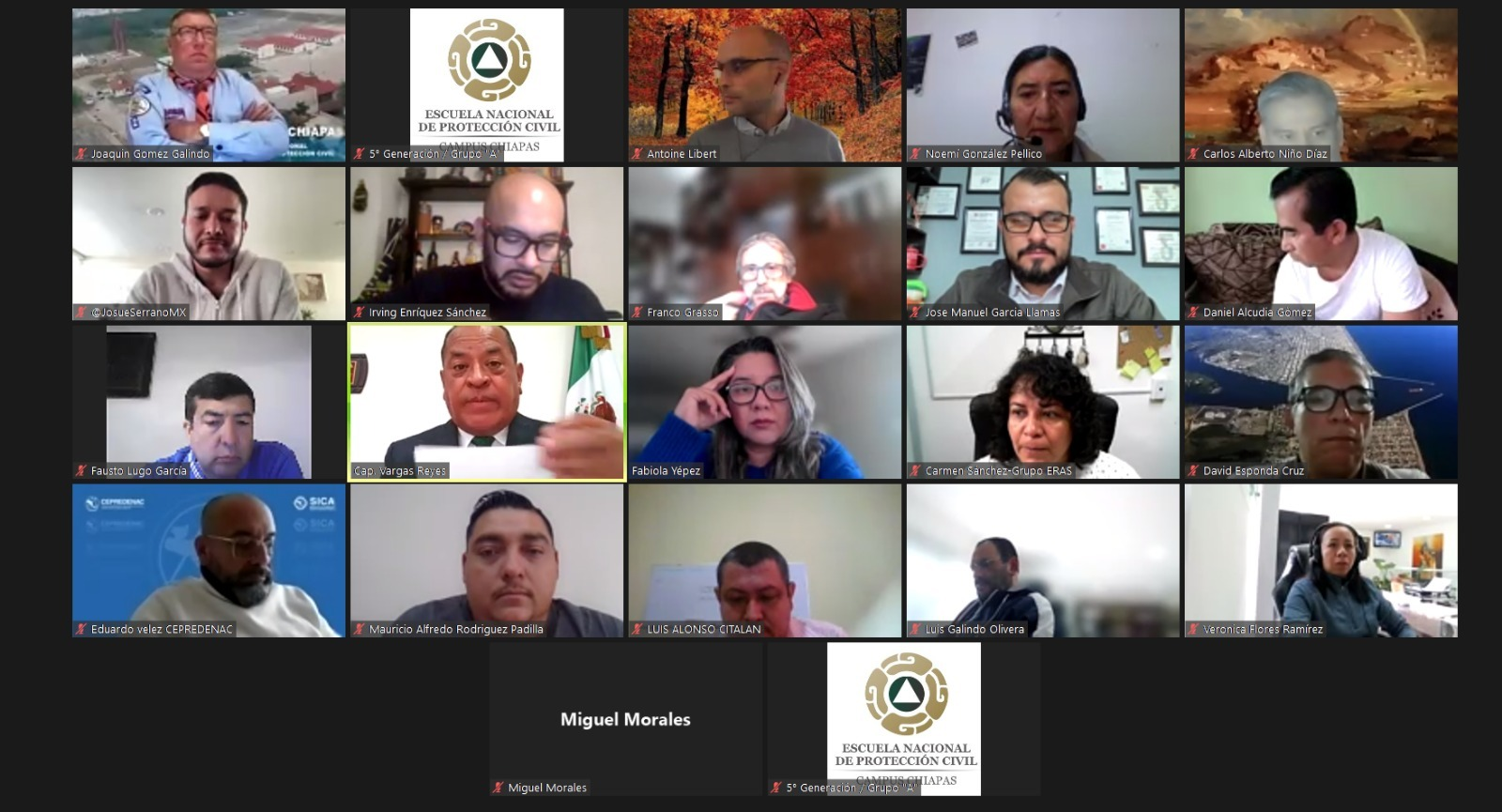 135 Asignaturas en Licenciaturas presenciales
45 Asignaturas en Licenciaturas presencial Sábados
08 Diplomados
35 Asignaturas en Licenciaturas vía remota 
Sábados
14 cursos cortos de capacitación
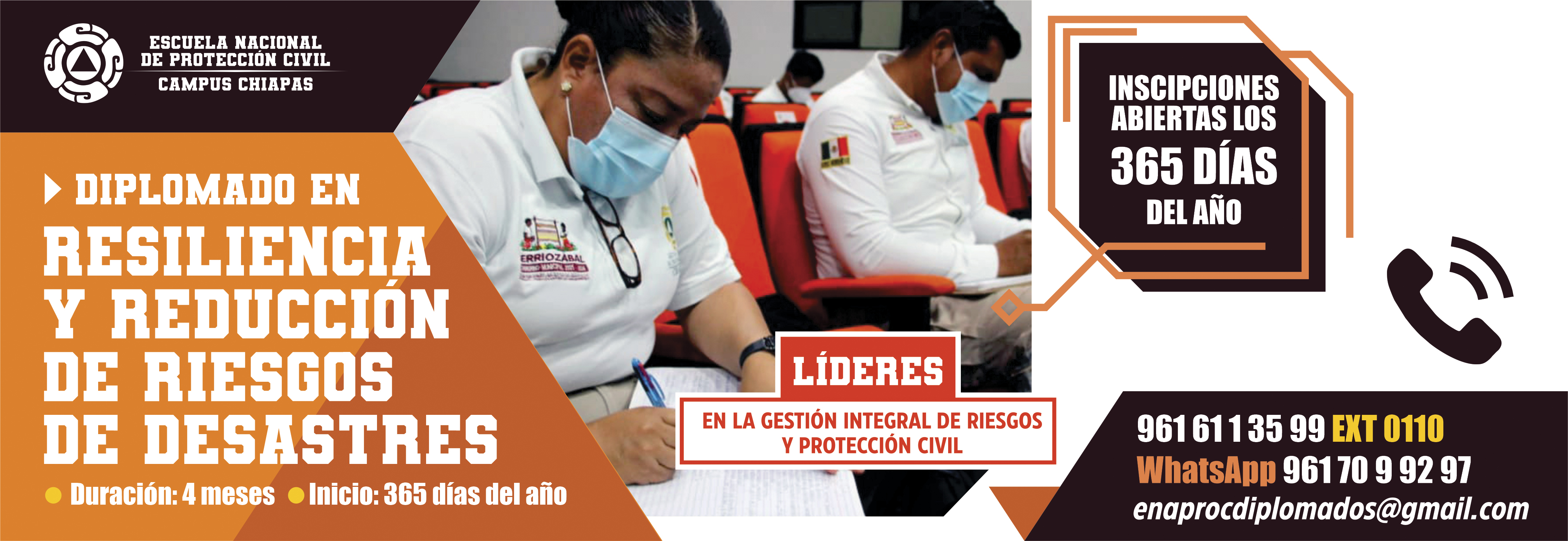 Diplomados (Virtuales)
Integración de Programas Internos de Protección Civil
Gestión de Riesgos de Desastres y Resiliencia
Resiliencia y Reducción de Riesgos de Desastres
Seguros Catastróficos y Administración de Riesgos
Licenciaturas
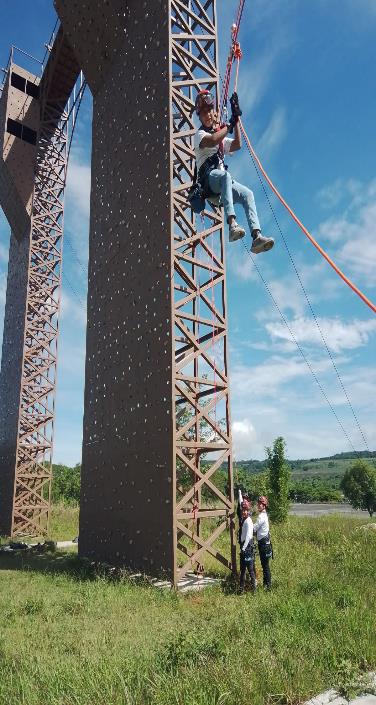 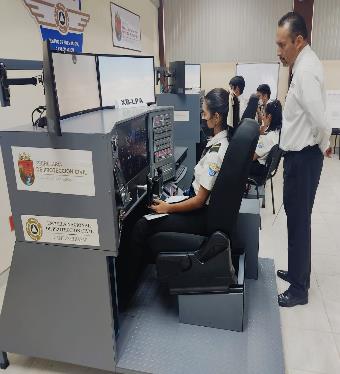 Protección Civil

Urgencias Médicas Prehospitalarias

Protección Civil y Piloto Aviador
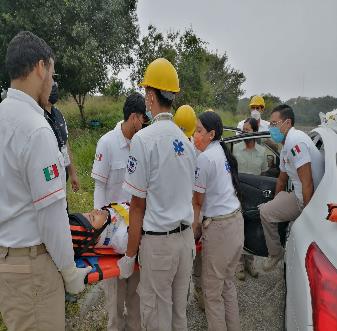 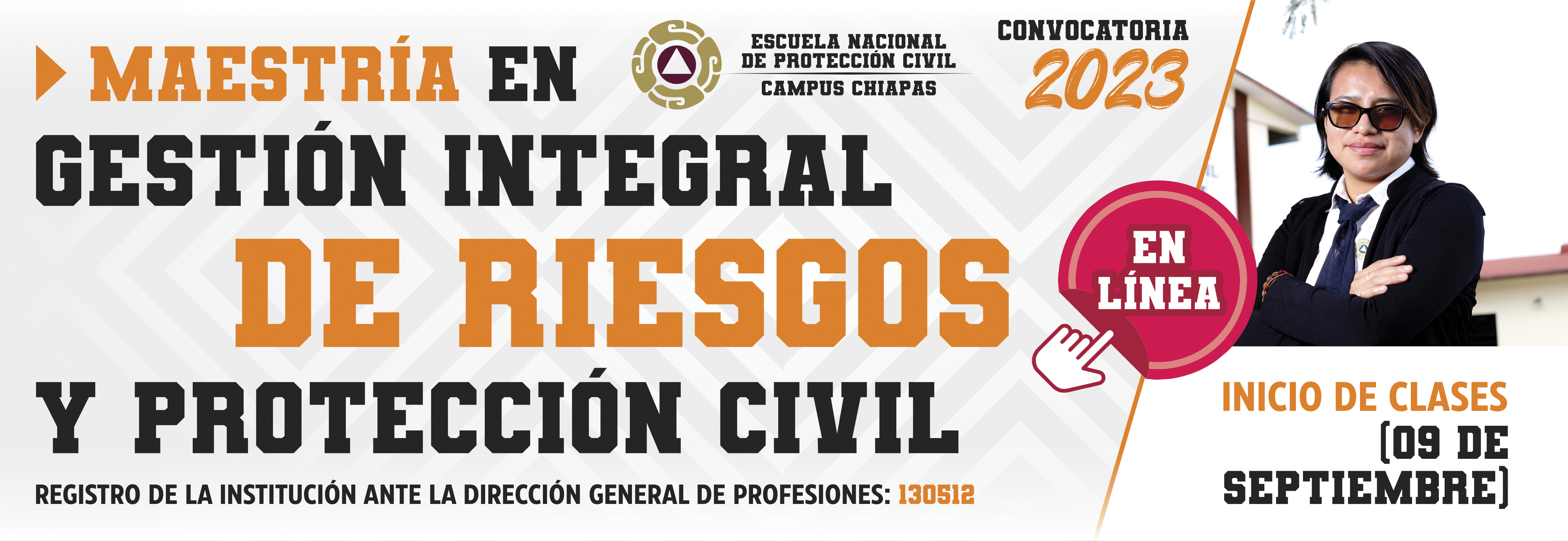 Maestrías
Gestión Integral de Riesgos y Protección Civil

Cambio Climático

Desarrollo Humano
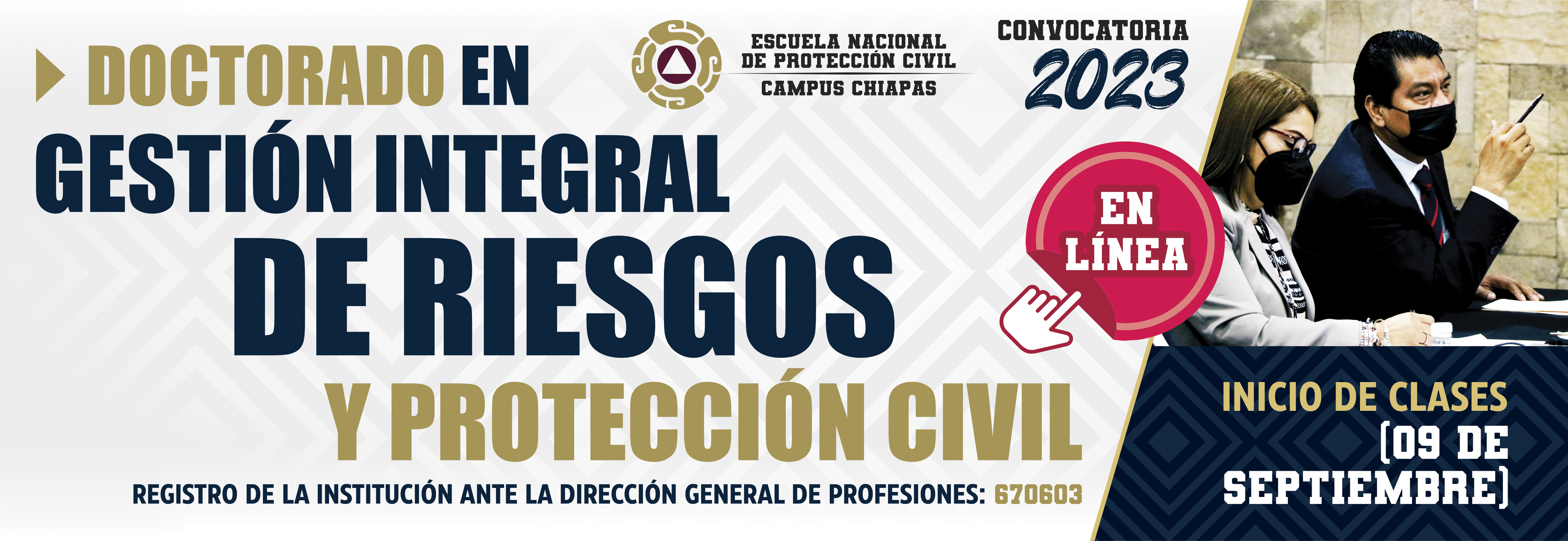 Doctorados
Gestión Integral de Riesgos y Protección Civil

Valuación y Transferencia de Riesgos
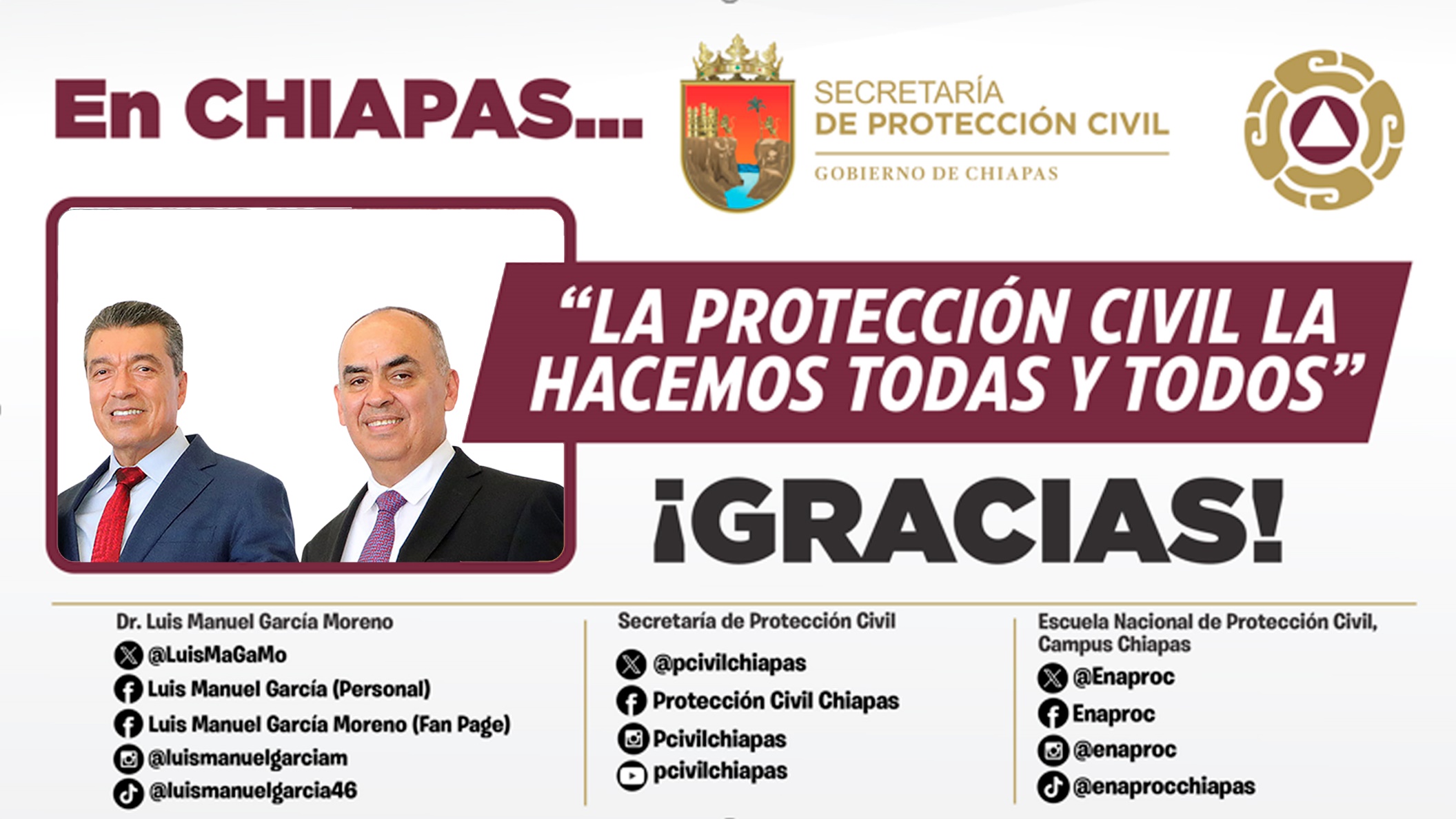